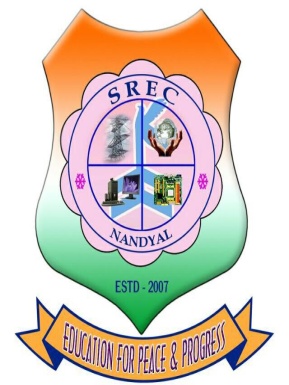 DIGITAL COMMUNICATIONUnit-III: Signal Space Analysis
Dr.Y. Mallikarjuna Rao M.Tech, Ph.D
Assistant Professor & HOD
     Electronics & Communication Engineering
     Santhiram Engineering College, Nandyal, A.P
Email: hod.ece@srecnandyal.edu.in
Syllabus
Geometric representation of signals
Gram-Schmidt orthogonalization procedure
Response of bank of correlators to noisy input
Coherent detection of signals in noise - maximum likelihood decoder
Probability of error
Correlation receiver
detection of signals with unknown phase
Geometric representation of signals
Figure : Geometric representation of signals for the case when N=2 and M=3
Gram-Schmidt orthogonalization procedure
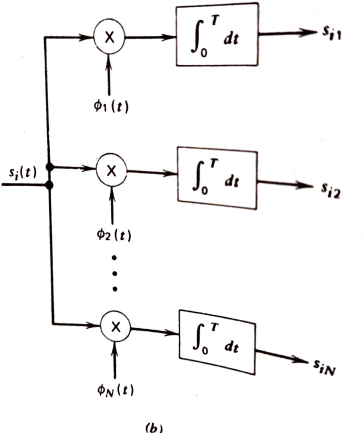 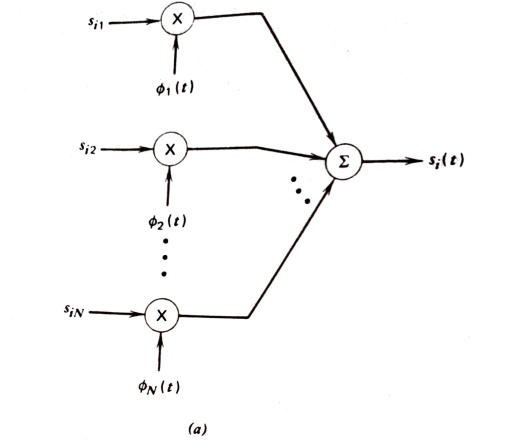 Figure: a) scheme for generating the signal s(t)        b) scheme for generating the set of                         							coefficients{si}
Response of bank of correlators to noisy input
Suppose that the input to the bank of N product integrators or correlators is not transmitted signal si(t)  but rather the recevied  process  X(t) of the   idealized AWGN channel is
Coherent detection of signals in noise - maximum likelihood decoder
Figure: illustrating the effect of noise perturbation on location of the received signal point
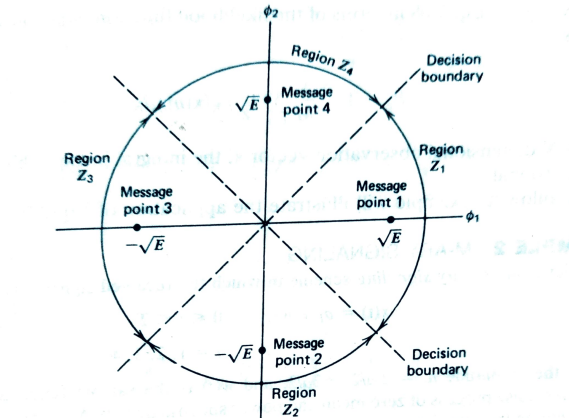 Figure: illustrating partitioning of the observation space into decision regions for the case when N=2 and M=4
Probability of error
Correlation receiver
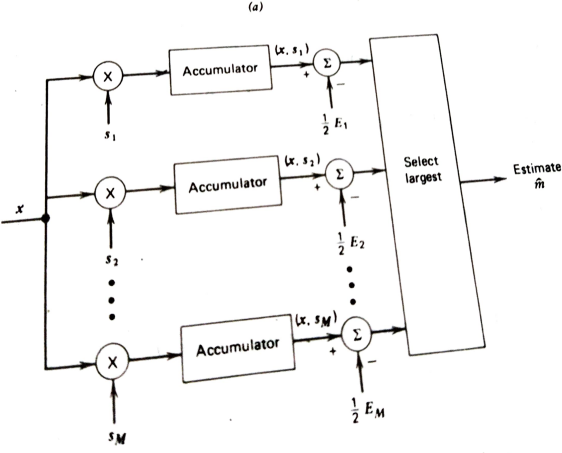 Figure a)Detector                                        b) vector receiver
Detection of signals with unknown phase
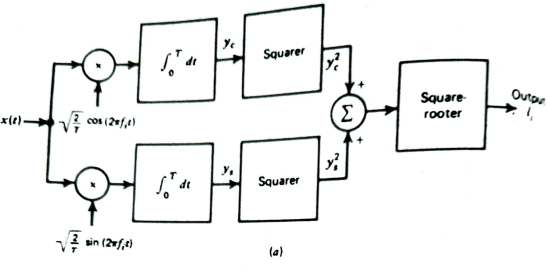 Figure a : Quadrature receiver using correlators
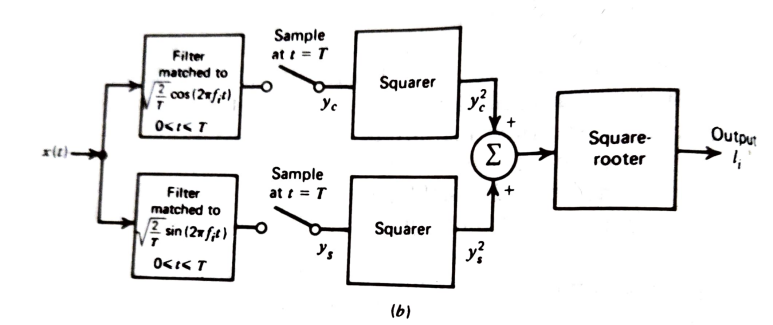 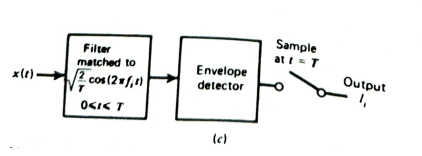 Figure c: non coherent matched filters
Figure b : Quadrature receiver using Matched filters
Thank  You